Unit 4 Lesson 2
He often plays football.
WWW.PPT818.COM
复习：
What do you do at the weekend?
    I often ….. Sometimes I ….
read    books

go to the museum

visit my grandparents
go swimming 
 
play basketball

watch    TV
…
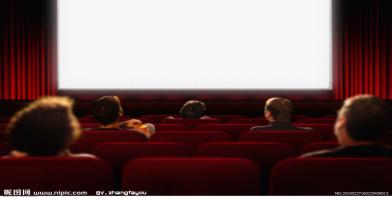 I     often   _____________ .
go   shopping   (去买东西)
go to the cinema 
     (去电影院)
Sometimes   I    ___________________.
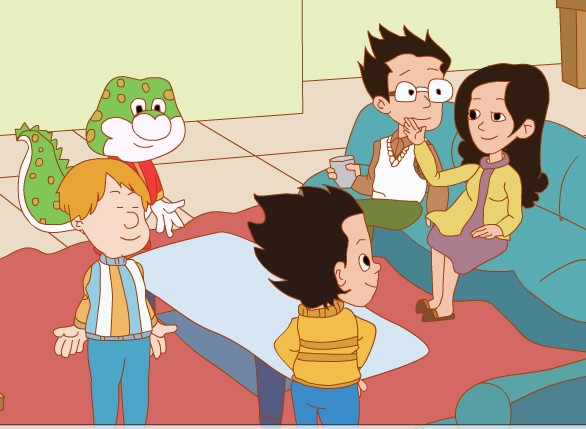 Li Ming and his family
How will they spend(度过) their weekend?
Watch and  answer:
What do they  do on Saturday?
have a picnic
They   _________    on Saturday.
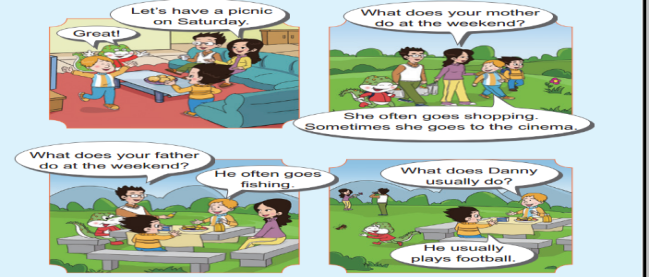 Read and  answer:
1.What does Peter’s mother do at the weekend?
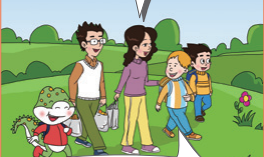 goes shopping
She often_______________.
goes to the cinema
Sometimes she ________________.
在一般现在时中，当主语是第三人称单数时，谓语动词要用第三
人称单数形式，即常在动词原形后加-s或-es
I/You/We/They ...      She/He/Tom/My mother...
          often                      often
          clean                     cleans
           play                       plays
           read                       reads
           do                          does
           watch                     watches
           go                           goes
Let's    chant.
I    go  to  school .
He  goes  to  school.

I    do  sports.
She  does  sports.

I    play   football.
He  plays   football.

I     watch   TV.
She   watches   TV.
Read and  answer:
2.What does Peter’s father do at the weekend?
goes fishing
He often___________.
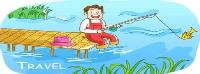 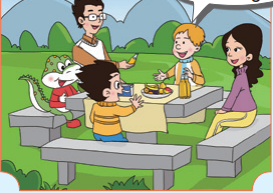 Read and  answer:
What does Danny usually do at the weekend?
plays football
He usually ____________.
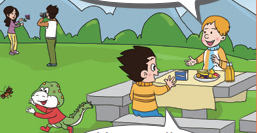 Let's guess.
What does he usually do at the weekend?
plays basketball
He usually_______________ .
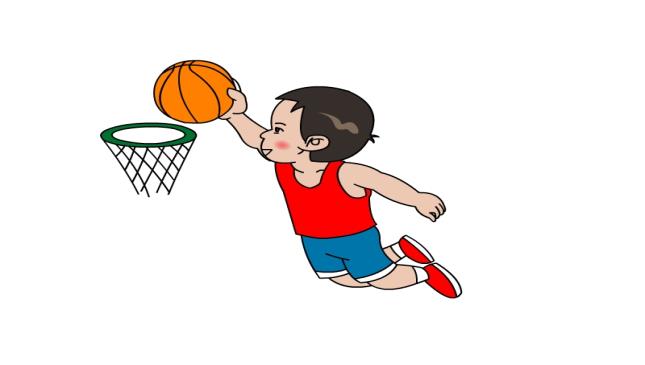 Let’s talk.
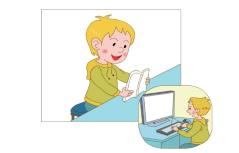 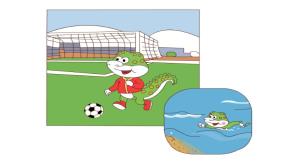 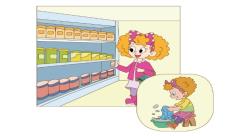 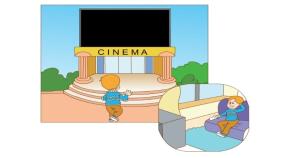 -What does Tom do at the weekend?
-He often…/Sometimes he …
He often reads books.
Sometimes  he plays computer  games.
go   shopping
wash  clothes
read   books
play   computer games
play  football              
go  swimming
go  to the cinema                  
watch  TV
Arrange your weekend, 
you’ll have a happy weekend 
and you can enjoy your weekend!
安排好自己的周末，就会拥有快乐的周末，并且享受周末!
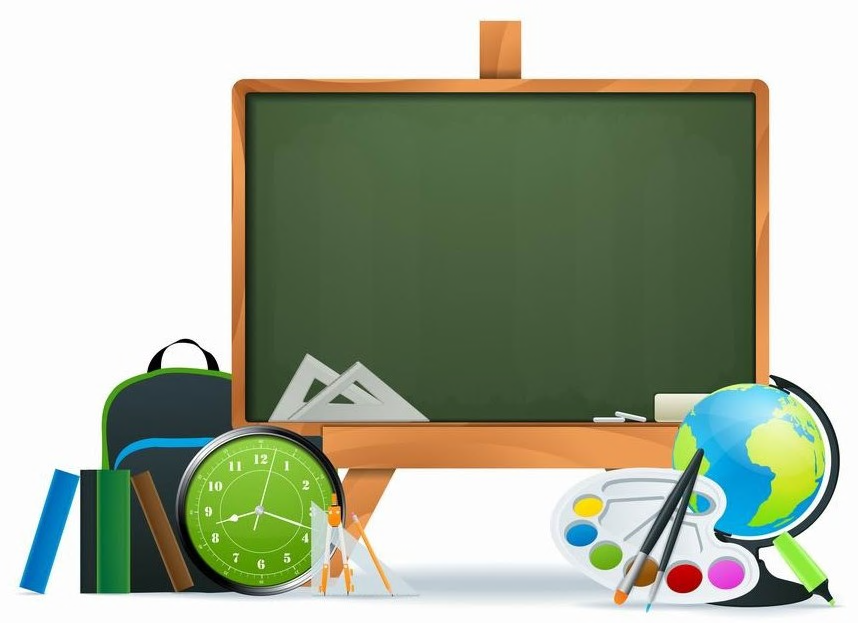 Homework:
Read the text two times.
Write about your mother’s  weekend.